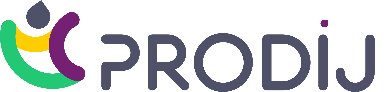 Atelier Gratuit
Atelier « Découverte des outils prodij »
Découvrez des outils pratiques et efficaces, conçus pour les accompagnants jeunesse afin de leur permettre de développer leurs compétences dans leur accompagnement. Amener les jeunes à développer une meilleure connaissance de soi, conscientiser leurs talents, leurs potentiels et leurs valeurs. Ces apports ont pour but de les amener à se fixer des objectifs, à structurer des projets et de visualiser les étapes à réaliser.
Programme 

Développer la philosophie et posture de l’accompagnant bienveillant 

Présentation des outils par gamme :

De méthodologie de gestion de projet :

	Guide TIPA 
	Plan TIPA
	Guide TIPA Kiltir
	Mallette TIPA
	La Kôkot à idées

De valorisation des parcours et compétences

Mallette Kisamilé



Objectifs 

Les objectifs de cet atelier sont de : 

Découvrir la philosophie de          l’accompagnement PRODIJ

Appréhender les outils PRODIJ 

Expérimenter un outil PRODIJ
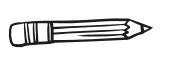 Méthodes pédagogiques
Utilisation de la pédagogie active
Alternance entre éléments théoriques et pratiques
Utilisation de situations réelles de travail comme supports d’activités
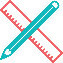 Public Cible
Pour les professionnels amenés à accompagner les jeunes dans l’accès  : à l’emploi, à la formation, au développement personnel, au développement du sens civique, à la création de projets citoyens, culturels, associatifs, de création d'entreprise, de projets de vie.
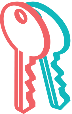 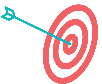 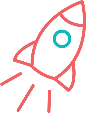 Durée 
½ journée, 4h
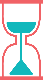 Documents remis
 Plan TIPA – Kôkot à idées
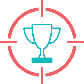 Pour l’inscription, contacter : 
0262 58 46 96 / 0693 90 17 99
contact@prodij.re
stephanie.antoinette@prodij.re
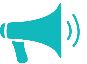 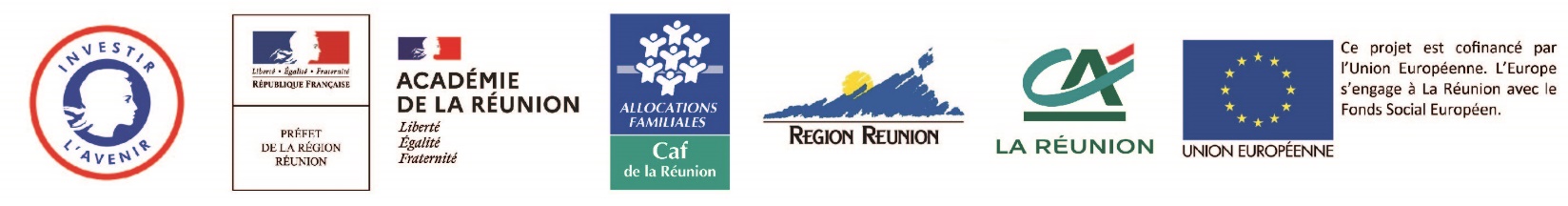 21/12/2022